Publications
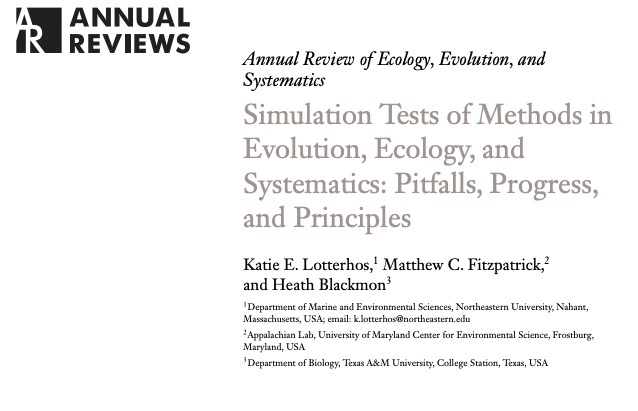 Review Article




Empirical/Theoretical
Hypothesis driven
Descriptive



Perspective/Hypothesis
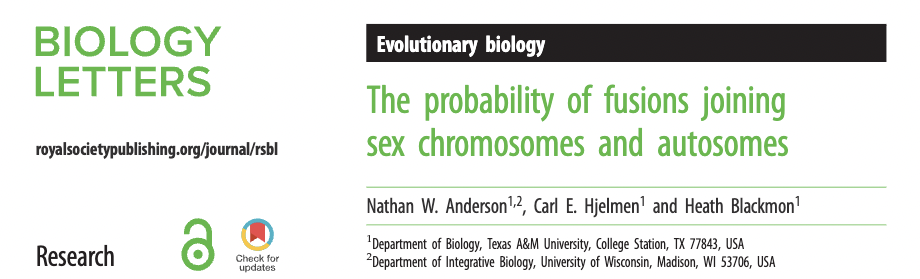 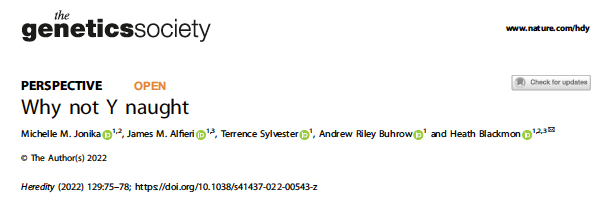 The typical publication process
You receive reviews and correct errors and/or perform additional experiments and then resubmit
You have an idea and perform experiments and collect data to learn more.
It is accepted after months with the journal. You now have 24 hours to proofread final version
Your paper goes out for review a second time
Paper goes out for review
You write a manuscript that tells a clear and compelling story.
You are published as long as you can pay $500-$10,000 for it to be published (your mom probably can’t read it because its behind a paywall).
You submit a second time
You submit to a journal
You get rejected
You submit to other journals
And get a reject and resubmit
How do you get feedback on papers?
What is peer review (who will review your paper)?
Where should you be publishing?
What is an impact factor/H-factor?
Do you need to publish in glossy journals?
Does your science need to be open access?
How do you pay publication fees?
How many papers should you publish?
Is your dissertation a “publication”?
How good do your figures and writing need to be?